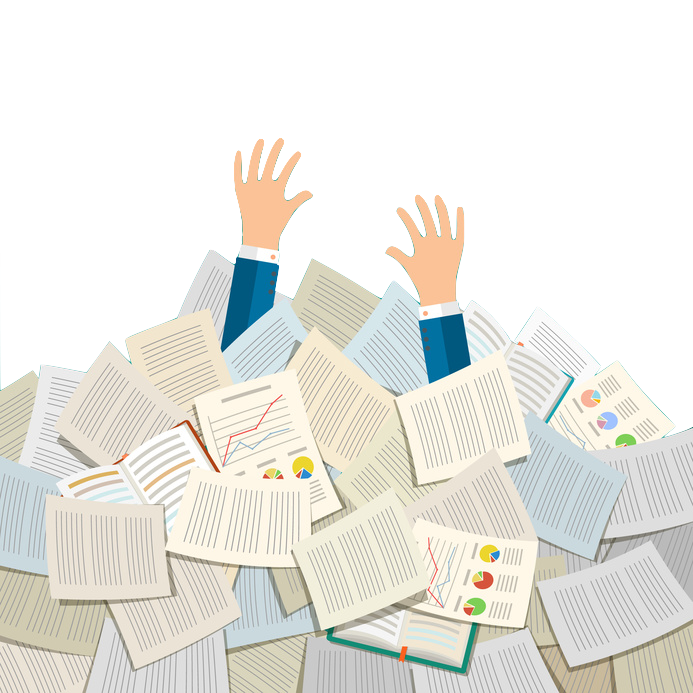 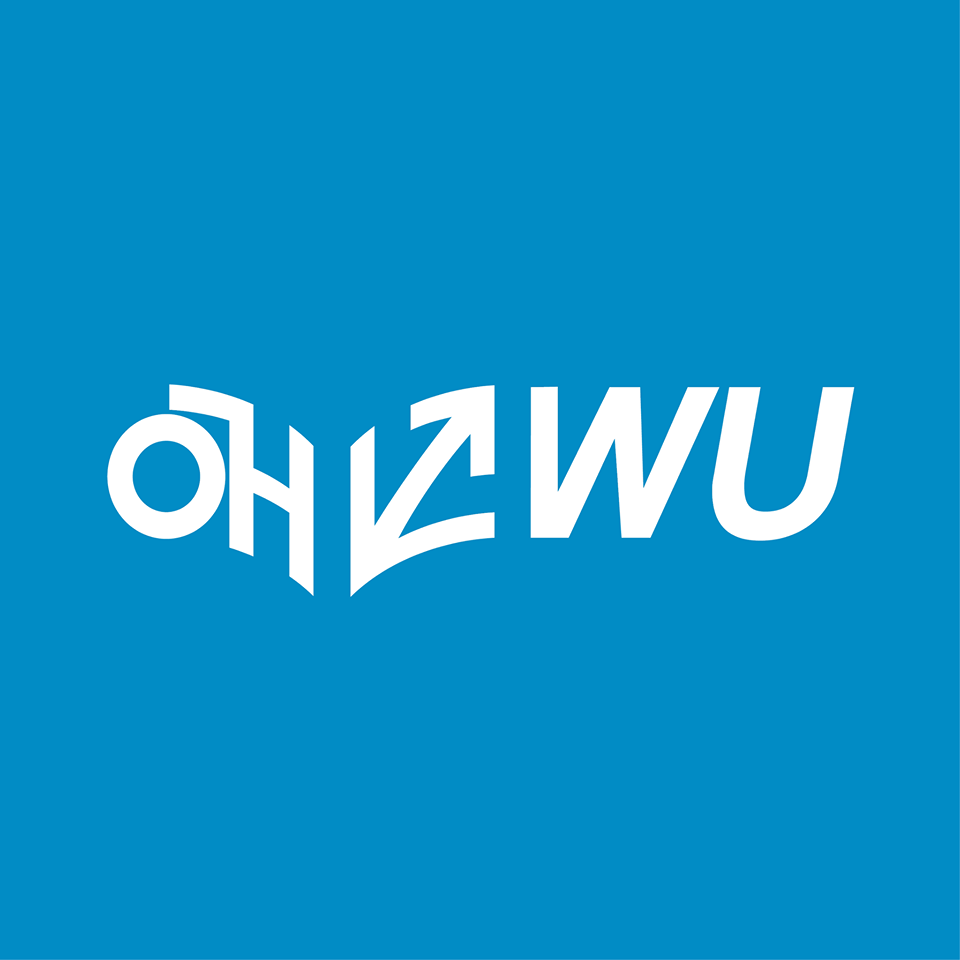 AFTER STEOP TALK
Annabelle Kolb und Philipp Henssler
Wintersemester 2021/22
Agenda
01
02
Weitere Stationen in Eurem Studium
CBK  Was erwartet euch?
Vorlesungstypen
VVZ
LPIS + LV Anmeldungen
Der “perfekte” Fahrplan
SBWLs
Auslandssemester
Tipps & Tricks
03
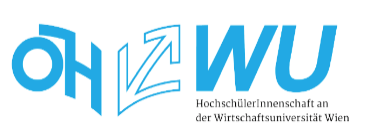 Individuelle Beratung
04
Vorlesungstypen
Lehrveranstaltungsprüfung (LVP), Prüfungsimmanente Lehrveranstaltung (PI) und Vorlesungsübung (VUE)
LVP
VUE
PI
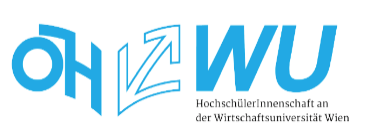 Lehrveranstaltungsprüfung
LVP
LV-Anmeldung optional (LPIS)
Keine Anwesenheitspflicht
Größere Studierendenzahl

Prüfungen:
	 3x/Semester innerhalb der Prüfungswochen
	 Selbständige Anmeldung
	 Vorläufige Prüfungstermine gibt es online
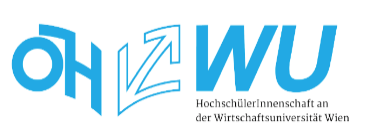 Prüfungsimmanente LV
PI
Anmeldung unbedingt notwendig (LPIS)
Anwesenheitspflicht  Anwesenheitsrate wird vom
Vortragenden bestimmt

Eher kleinere Studierendenzahl (20-60)

Beurteilung: mind. 3 Teilleistungen
	 Klausur, Präsentation, Mitarbeit, Hausübungen
	 Entweder vom Institut oder Vortragenden festgelegt
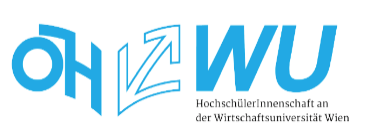 Vorlesungsübung
VUE
Anmeldung unbedingt notwendig (LPIS)
Anwesenheitspflicht  reduziert im Vergleich zu PIs
Beurteilung: mind. 2 Teilleistungen:
	 Klausur, Präsentation, Mitarbeit, Hausübungen
	 Entweder vom Institut oder Vortragenden festgelegt
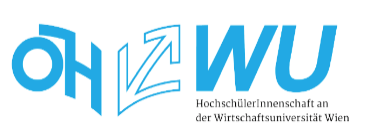 Vorlesungsverzeichnis
VVZ
Vorlesungen während des Semesters
Reguläre Vorlesungen 
Zusatzangebote (z.B. Prüfungsvorbereitungskurse)
Sommer-/(Oster-/)Winteruniangebot  Studienbeschleunigungs-programm
Bridging Courses
Wahlfächer
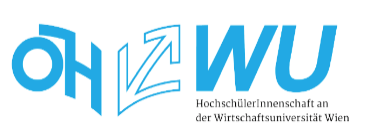 vvz.wu.ac.at
LPIS
LVP & PI
Anmeldung für Vorlesungen
bei PIs verpflichtend – großer Andrang
Atomuhr stellen – 14:01/15:01 alle Plätze weg (13:59:59 bzw. 14:59:59)
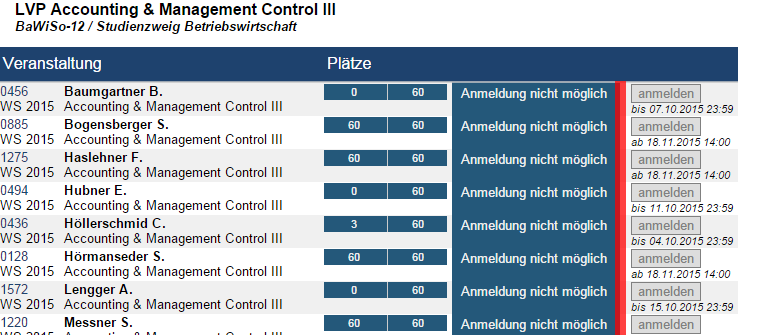 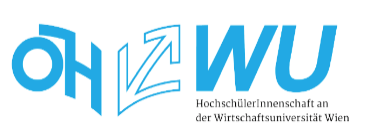 LPIS
LVP & PI
Anmeldung offen:
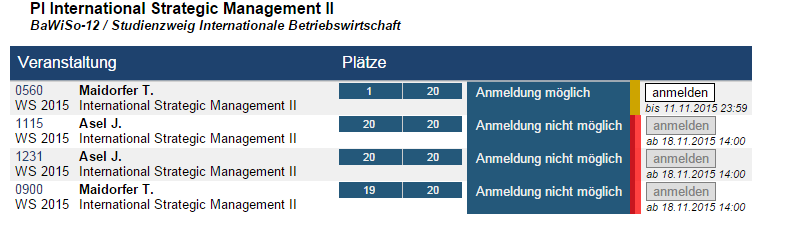 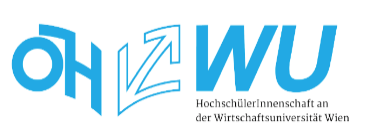 LPIS
LVP & PI
Erfolgreiche Anmeldung:
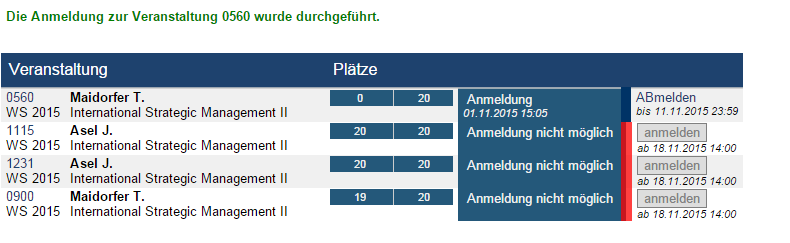 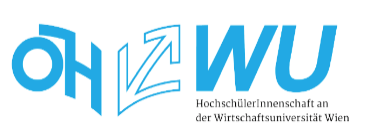 LPIS
LVP & PI
Warteliste
Wird teilweise aufgestockt (oft je nach Studienfortschritt)
In erste Einheit gehen
Tauschanfrage
Du bist angemeldet – möchtest aber den Kurs wechseln (innerhalb der regulären      Abmeldefrist)
Gegenseitigkeit – FB hilft nicht
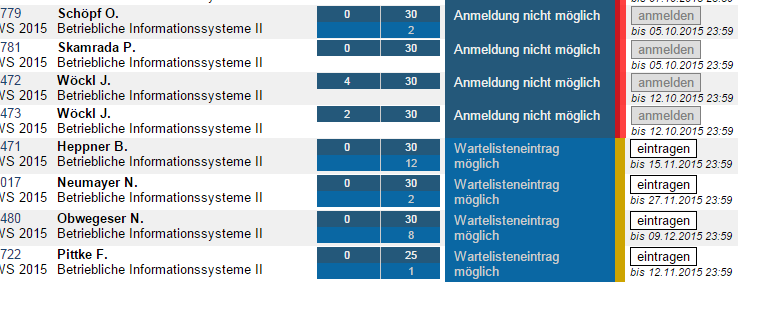 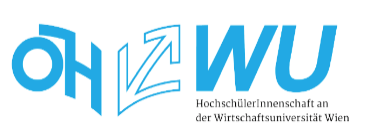 LPIS
LVP & PI
Wenn du die Vorlesung nicht besuchen willst, aber gerne am Laufenden     über die LVP bleiben möchtest, einfach auf Learn@WU die Mitgliedschaft              freischalten
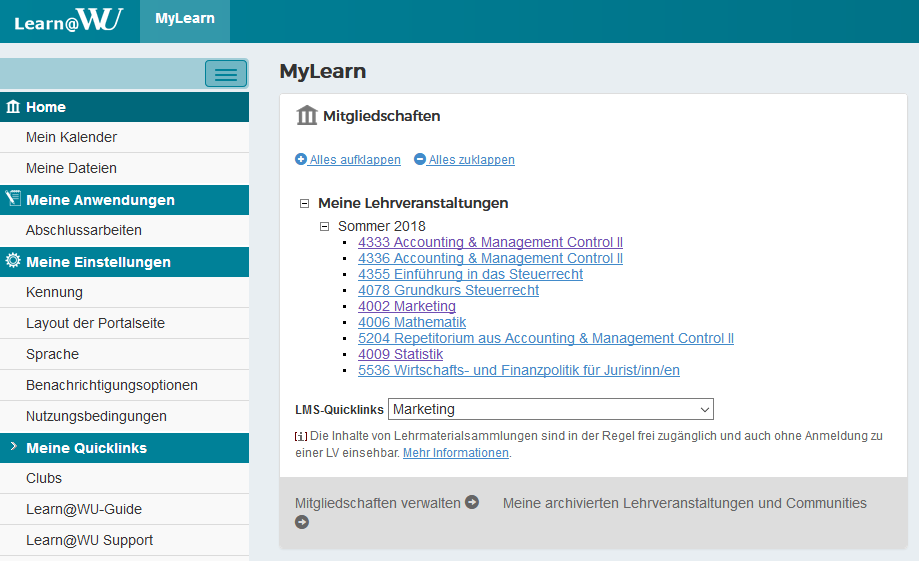 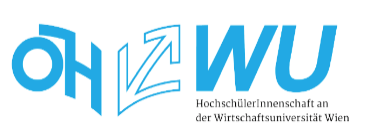 LPIS
LVP & PI
Wenn du die Vorlesung nicht besuchen willst, aber gerne am Laufenden     über die LVP bleiben möchtest, einfach auf Learn@WU die Mitgliedschaft              freischalten
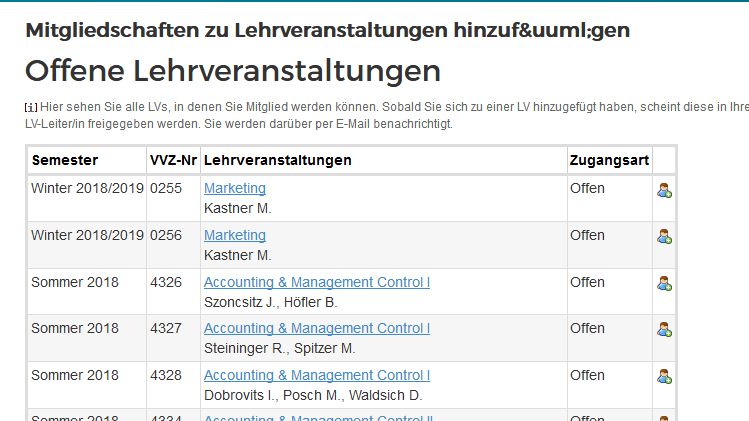 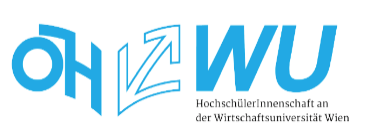 WiRe 2016 idF 2019
Studienplan CBK
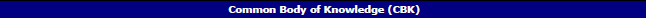 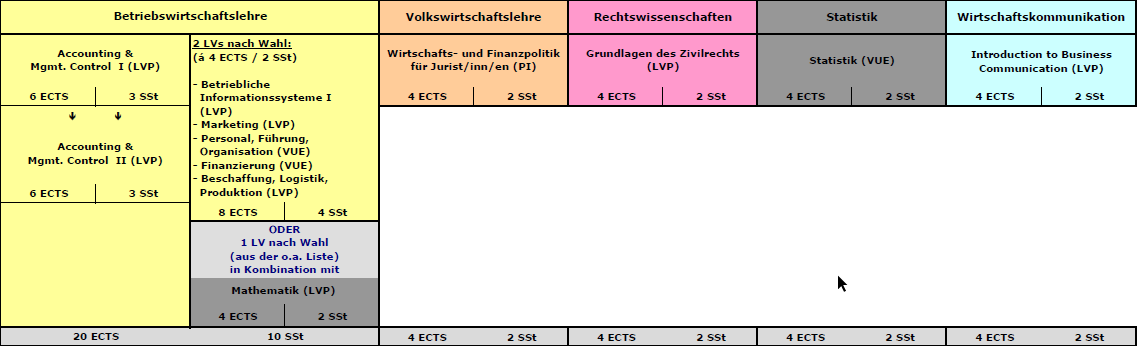 Für die weiteren Rechtsfächer im Hauptstudium sind jedenfalls notwendig:
STEOP
Grundlagen des Zivilrechts (GLZR)
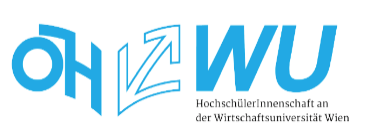 WiSo 2019
Studienplan CBK  IBW, BW, WINF, VW & SOZÖK
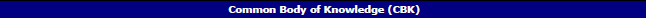 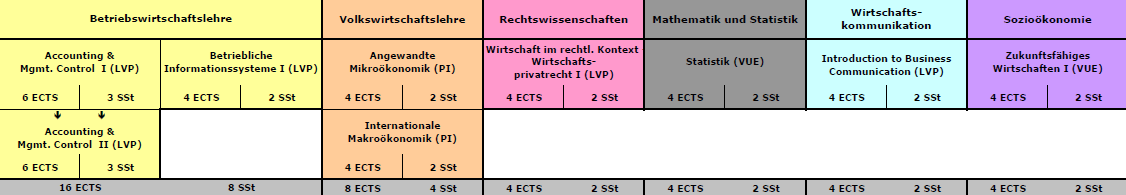 27 ECTS aus dem CBK sind notwendig, um Prüfungen aus dem Hauptstudium   abzulegen Auf jeden Fall: AMC I, AMC II, WPR I 
Ausnahmeregelung BW-Block:
Man darf max. 8 ECTS aus dem Hauptstudium vorziehen
Diese (bis zu) 8 ECTS fließen in die Berechnung der 27 ECTS mit ein
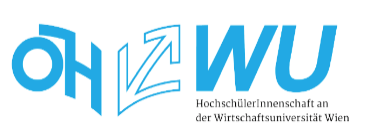 Tipps & Tricks
LV-Planer
ProfCheck
Winteruni (Februar) bzw. Sommeruni (September):
PIs der Sommer-/Winteruni zählen noch zum vorigen Semester (September   SS, Februar  WS)
LVPs zählen jedoch zum neu beginnenden Semester (September  WS,           Februar  SS) 
Achtung!!! Für das Finanzamt gelten andere Bestimmungen!!!
	 Sozialbroschüre
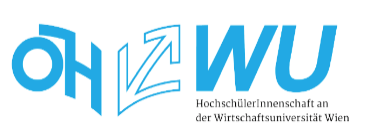 Unser perfekter Fahrplan
WiRe & WiSo
PI/VUE-Anmeldung:
Statistik
ZuWi I
Mikro/Makro
PI/VUE-Anmeldung: 
Statistik 
WiPol
BW-Fach (PI)
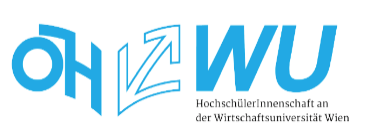 WiRe 2016
LVP & PI
Zivilrecht für Fortgeschrittene (Privatrechtsblock):
Zusatzangebot (gleichzeitig besuchen):
Fachprüfungsvorbereitungskurse (FPV) - 3 aufbauende Kurse pro  Semester
Klausurenkurse

Im Privatrechtsblock (Zivilrecht, Unternehmensrecht, Wettbewerbsrecht)    nicht alles gleichzeitig belegen

Achtung!!! Unterschiedliche Voraussetzungen für Hauptstudium und SBWLs
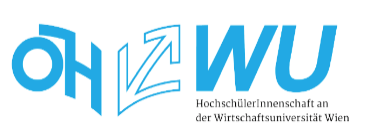 SBWLs
Spezielle Betriebswirtschaftslehre
Umfassen 20 ECTS
Ausnahme: Cross Functional Management (40 ECTS) = 2 SBWLs
2 SBWLs: BW, IBW, Winf
1 SBWL: WiRe
Keine SBWL: VWL/SozÖk (stattdessen Spezialisierungsgebiete)
Auswahl aus 30 Spezialisierungen 
Unterschiedliche Aufnahmeverfahren
Aufnahmetests, Notenschnitt, Bewerbungsschreiben, Studienfortschritt
Anmeldung zu Arbeitsgruppen (AG)
Nach positivem Anmeldeverfahren Anmeldung zu Kurs I
Kurs I sofort absolvieren, damit man in der SBWL bleibt
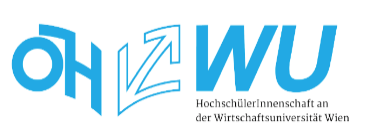 Auslandssemester
Mögliche anrechenbare Kurse:
Mikroökonomik
Makroökonomik
Zukunftsfähiges Wirtschaften II (iBW, BW)
Wirtschaft- und Finanzpolitik (WiPol)
Marketing
Beschaffung, Logistik und Produktion (BLP)
Finanzierung
SBWL-Kurse

Liste vom ZAS für jeweilige Uni
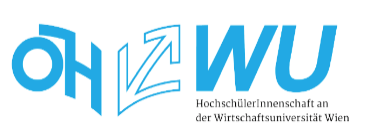 Voraussetzungen für SBWLs
WiSo & WiRe
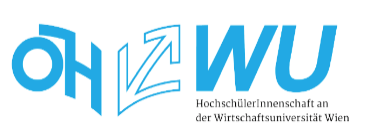 Fragen & weitere Infos:
beratung@oeh-wu.at oder +43 (1) 31336 5400
  
Broschüren der ÖH